DRUG  INTERACTIONS
Prepared By 
Dr Shaheen
Delivered By 
Dr Naser
Drug interactions- objectives
Discuss Pharmacokinetic interactions

List Pharmacodynamic interactions

Comment on common Drug- Food interactions
Drug interactions
It is the modification of the effect of one drug (the object   drug ) by the prior or concomitant administration of  another (precipitant drug).
[Speaker Notes: Concomitant use of several drugs is often responsible for achiving a set of goal  or in the case when the patient is suffering from more than one disease.]
Drug interaction – risk factor
Poly pharmacy
Multiple prescribers
Multiple pharmacies
Genetic make up
Specific population like . elderly, obese, criticaly ill patient 
Specific illness E.g.    Hepatic disease,
                                          Renal dysfunction, 
Narrow therapeutic index drugs
      Digoxin, Insulin, Lithium , Antidepressant, Warfarin
Consequences of drug interactions
Loss of therapeutic effect
Toxicity
Unexpected increase in pharmacological activity
Beneficial effects  e.g additive  & potentiation (intended)  or antagonism (unintended).
5) Chemical or physical interaction 
   e.g I.V incompatibility in fluid or syringes mixture
Mechanisms of drug interactions
Pharmacodynamics
Pharmacokinetics
Pharmacokinetics involve the effect of a drug on another drug kinetic that  includes absorption ,distribution , metabolism 
and excretion.
Pharmacodynamics are related to the pharmacological activity  of the interacting drugs 
  E.g., synergism , antagonism, altered cellular    transport effect 
	on the receptor site.
Pharmacokinetic interactions
1) Altered GIT absorption.
Altered pH
Altered bacterial flora
 formation of drug chelates or complexes
 drug induced mucosal damage  
 altered  GIT motility.
Altered pH; 
			The non-ionized form of a drug is more lipid 
		soluble and more readily absorbed from GIT than the
		 ionized form does.
Decrease the tablet dissolution 
of Ketoconazole (acidic)
Ex1.,    antacids
Ex2.,
H2 antagonists
Therefore, these drugs must be separated by at least 2h
 in the time of administration of both .
b) Altered intestinal bacterial flora ;
	
EX.,     40% or more of the administered digoxin  dose is     
	 metabolised by the intestinal flora.
Antibiotics kill a large number of the normal 
flora of the intestine
Increase digoxin conc. 
and increase its toxicity
c) Complexation or chelation;
EX1.,   Tetracycline interacts with iron preparations
or
Milk (Ca2+ )
Unabsorpable complex
Ex2.,   Antacid  (aluminum or magnesium) hydroxide
Decrease absorption of 
ciprofloxacin by 85% 
due to chelation
d) Drug-induced mucosal damage.

     Antineoplastic  agents              e.g., cyclophosphamide 
						 vincristine
						 procarbazine
Inhibit absorption
of several drugs
eg., digoxin
e) Altered motility
Metoclopramide (antiemitic)
Increase the toxicity
of cyclosporine
Increase absorption of cyclosporine due 
to the increase of stomach empting time
f) Displaced protein binding
It depends on the affinity of the drug to plasma protein. 
The most likely bound drugs is capable to displace others. 
The free drug is increased by displacement by another drug 
with higher affinity.
Phenytoin is a highly bound to plasma protein (90%), 
Tolbutamide (96%), and warfarin (99%)
Drugs that displace these agents are   Aspirin
					Sulfonamides
					phenylbutazone
g)  Altered metabolism
	
	The effect of one drug on the metabolism of the 
other is well documented. The liver is the major site of drug 
metabolism but other organs can also do e.g., WBC,skin,lung, 
and GIT.
CYP450 family is the major metabolizing enzyme
 in phase I (oxidation process).
Therefore, the effect of drugs on the rate of metabolism 
of others can involve the following examples.
E.g., Enzyme induction
	
	A drug may induce the enzyme that is responsible 
for the metabolism of another drug or even itself  e.g.,
Carbamazepine   (antiepileptic drug ) increases its own 
Metabolism.
Phenytoin increases hepatic metabolism of theophylline
Leading to decrease its level
Reduces its action
	and 
      Vice versa
N.B enzyme induction involves protein synthesis .Therefore, 
it needs time up to 3 weeks to reach a maximal effect
Eg., Enzyme inhibition;
	
 It is the decrease of the rate of metabolism of a drug by 
    another one .     
 This will lead to the increase of the concentration of the  target drug and leading to the increase of its toxicity .
Inhibition of the enzyme may be due to the competition
on its binding sites , so the onset of action is short 
may be within 24h.
When an enzyme inducer ( e.g. carbamazepine)  is   administered with an inhibitor (verapamil)
The effect of the 
inhibitor will be 
predominant
Ex.,Erythromycin inhibit metabolism of astemazole and terfenadine
Increase the serum conc. 
of the antihistaminic leading to 
increasing the life threatening 
	cardiotoxicity
Onset of drug interaction
	
          It may be seconds up to weeks  for example in case
  of enzyme induction, it needs weeks for protein synthesis, 
  while enzyme inhibition occurs rapidly.
Renal excretion:
Active tubular secretion

 It occurs in the proximal tubules.
  The drug combines with a specific protein to pass through 
   the proximal tubules.

When a drug has a competitive reactivity to the protein that is  
responsible for active transport of another drug .This will reduce
 such a drug excretion increasing its con. and hence its toxicity.
EX., Probenecid …..
Decreases tubular secretion of 
	methotrexate.
* Passive tubular reabsorption;
Excretion and reabsorption of drugs occur in the tubules 
By passive diffusion which is regulated by concentration 
and lipid solubility.
Ionized drugs are  reabsorbed lower than non-ionized ones
Increases lithium clearance 
and decreases its action
Ex1., Sod.bicarb.
Ex2., Antacids
Increases salicylates clearance and decreases its action
Pharmacodynamic interaction
It means alteration of the dug action without change in its 
serum concentration by pharmacokinetic factors.
Synergistic or additive 
effect
EX., Propranolol + verapamil
Additive effect : 1 + 1 =2
Synergistic effect : 1 +1 > 2
Potentiation effect : 1 + 0 =2
Antagonism : 1-1 = 0
Drug-Food interactions
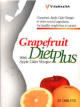 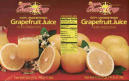 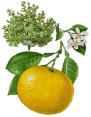 Grapefruit juice and Terfenadine
Grapefruit juice and cyclosporin
Grapefruit juice and felodipine
Grapefruit contains : furanocoumarin compounds that can selectively inhibit CYP3A4
Changes in diet may alter drug action
Theophylline: a high protein, low CHO diet can enhance clearance of this and other drugs
MAO inhibitors
Warfarin (anticoagulant)
Alcohol with CNS-suppressant drugs may produce excessive drowsiness
Phenytoin increases metabolism of vitamin D, vitamin K, and folic acid.
Carbamazepine may affect metabolism of vitamin D, and folic acid, leading to possible depletion
Management of an adverse interaction
Dose related events may be managed by changing the  dose of the affected drug. 

Eg.,when miconazole oral gel causes an increase in bleeding time of warfarin then reducing the warfarin dose  will bring the bleeding time back into range and reduce the risk of  haemorrhage

It is important to retitrate the dose of warfarin when the course of miconazole is complete.
The potential severity of some interaction require immediate
     Cessation of the combination.
 Eg,.the combination of erythromycin and terfenadine can produse high terfenadine level with the risk of developing Torsades de Pointes.
Dose  spacing is appropriate for interaction involving the inhibition of absorption in the GI tract .
Eg.,avoidig the binding of ciprofloxacin by ferrous salts